2023 SIAG/GS
SIAM Conference on Mathematical & Computational Issues in the GeosciencesActivity Group on Geosciences

Monday, June 19th, 6:20 - 7:20 pm CESTPlenary HallRadisson Blu Royal HotelBergen, Norway
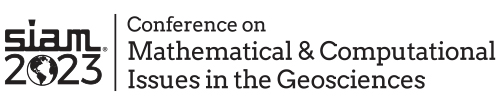 2023 SIAG/GS Business meeting
SIAG/GS  Officers
Chair:
Maša Prodanović
*
Vice Chair: 
Chris Kees
*
Program Director:
Luca Formaggia
*
Secretary:
Irina Tezaur
2023 SIAG/GS Business meeting
SIAG/GS Thank you to all 2021-2022 Officers
Chair:
Inga Berre
*
Vice Chair: 
Vladimir Druskin
*
Program Director:
 Maša Prodanović
*
Secretary:
Chris Kees
2023 SIAG/GS Business Meeting
SIAG/GS Announcements
SIAM Engage:
https://engage.siam.org/communities/siag-gs-home?CommunityKey=d76eba02-41d0-47f3-a7d3-f91386adcf77
SIAG/GS websites:
https://www.siam.org/membership/activity-groups/detail/geosciences
http://wiki.siam.org/siag-gs/index.php/Main_Page
SIAM News: Story Ideas
SIAM Blogs
SIAG/GS Leadership Suggestion Form:
https://www.siam.org/forms/siam-activity-group-leadership-form
2023 SIAG/GS Business meeting
SIAG/GS  Fellows
Class of 2022
Eldad Haber
Class of 2023
Alina Chertock
2023 SIAG/GS Business meeting
SIAG/GS Conference History
2023 SIAG/GS Business meeting
[Speaker Notes: Needs preregristation]
SIAG/GS Conference 2023
Organizing Committee Co-Chairs

Jan M. Nordbotten, University of Bergen, Norway
Maša Prodanović, The University of Texas at Austin, U.S.
*
Organizing  Committee

Inga Berre, University of Bergen, Norway
Wietse M. Boon, Politecnico di Milano, Italy
Omar Ghattas, The University of Texas at Austin, U.S.
Olav Møyner, SINTEF Digital, Norway
Malgorzata Peszynska, Oregon State University, U.S.
Sorin Pop, Hasselt University, Belgium
Program Committee Co-chairs

Jakub W. Both, University of Bergen, Norway
Helge K. Dahle, University of Bergen, Norway
Omar Duran, University of Bergen, Norway
Sarah E. Gasda, NORCE Energy, Norway
Daniel F. Holmen, University of Bergen, Norway
Eirik Keilegavlen, University of Bergen, Norway
Ivar Stefansson, University of Bergen, Norway
Solveig Vasstveit, University of Bergen, Norway
2023 SIAG/GS Business meeting
SIAG/GS Conference 2023
Prize Presentations:June 2, 8:00 – 8:10 AM, Plenary Hall
SIAG/GS Early Career Prize
*
SIAG/GS Career Prize
Career Prize Lecture:June 2, 8:10 AM – 8:55 AMRoom: Plenary HallChair: Jan Martin Nordbotten, University of Bergen, Norway
2023 SIAG/GS Business meeting
Future conferences?
Location
DATES
themes
2023 SIAG/GS Business meeting
ICIAM 2023
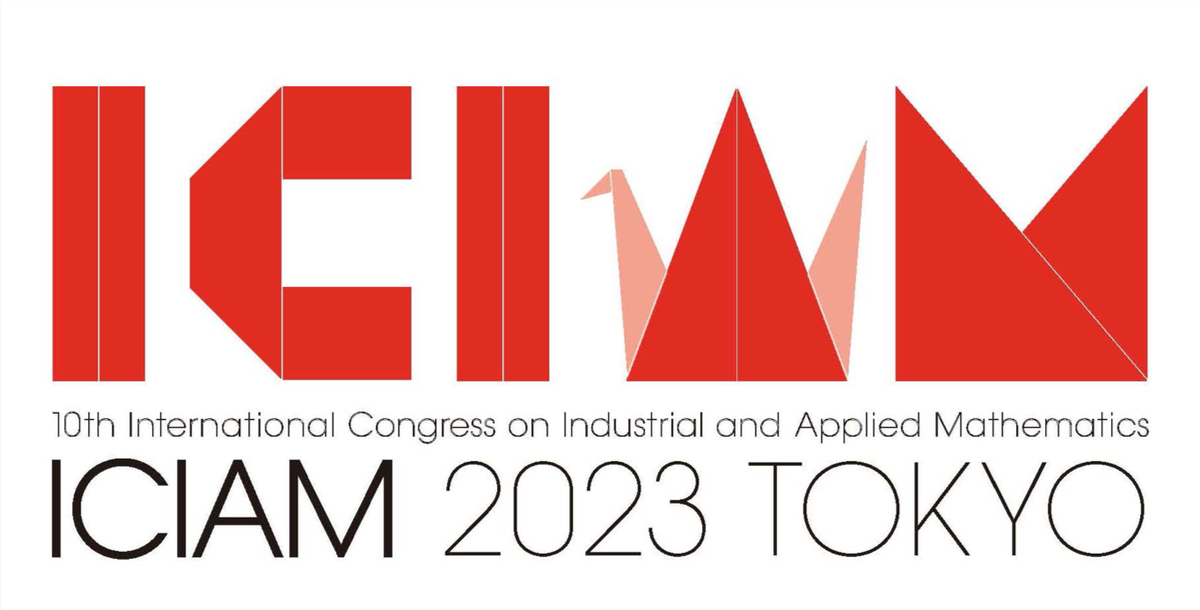 The congress will take place at Waseda University, Tokyo, Japan from August 20-25, 2023.

SIAM is a member of the International Congress on Industrial and Applied Mathematics (ICIAM).

ICIAM 2023 is being organized by JSIAM (Japan Society for Industrial and Applied Mathematics) and MSJ (Mathematical Society of Japan),  members of ICIAM.
https://iciam2023.org/
2023 SIAG/GS Business meeting
Join SIAM Today!
Benefits of SIAM Membership Include………
SIAM Review (Print & Electronic)
SIAM News (Print)
30% Off SIAM Books
$15 / Activity Group Membership
20% - 30% Off Registrations
80% Off Journals (up to 4)
95% Off e-Access to Journals
Spouse may join as Associate Member
SIAM Unwrapped
Vote in SIAM Elections
Eligible to Hold Office
Eligible for Committee Appointments
Nominate SIAM Fellows
Be Nominated as a SIAM Fellow
Eligible for Group Insurance
Nominate 2 Students for Free Membership
Qualifying Student Members can join 2 SIAGs for free!
Nonmember attendees can save up to $160 their 2023 membership!
2023 SIAG/GS Business meeting
2023 SIAG/GS
Membership Report
(data as of December 31, 2022)
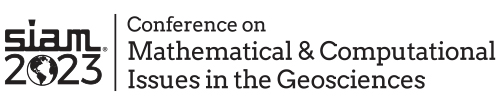 2023 SIAG/GS Business meeting
SIAG Overall Membership
2023 SIAG/GS Business meeting
SIAG/GS Membership Demographics
2023 SIAG/GS Business meeting
SIAG/GS Membership Demographics
2023 SIAG/GS Business meeting
SIAG/GS Membership by Geography
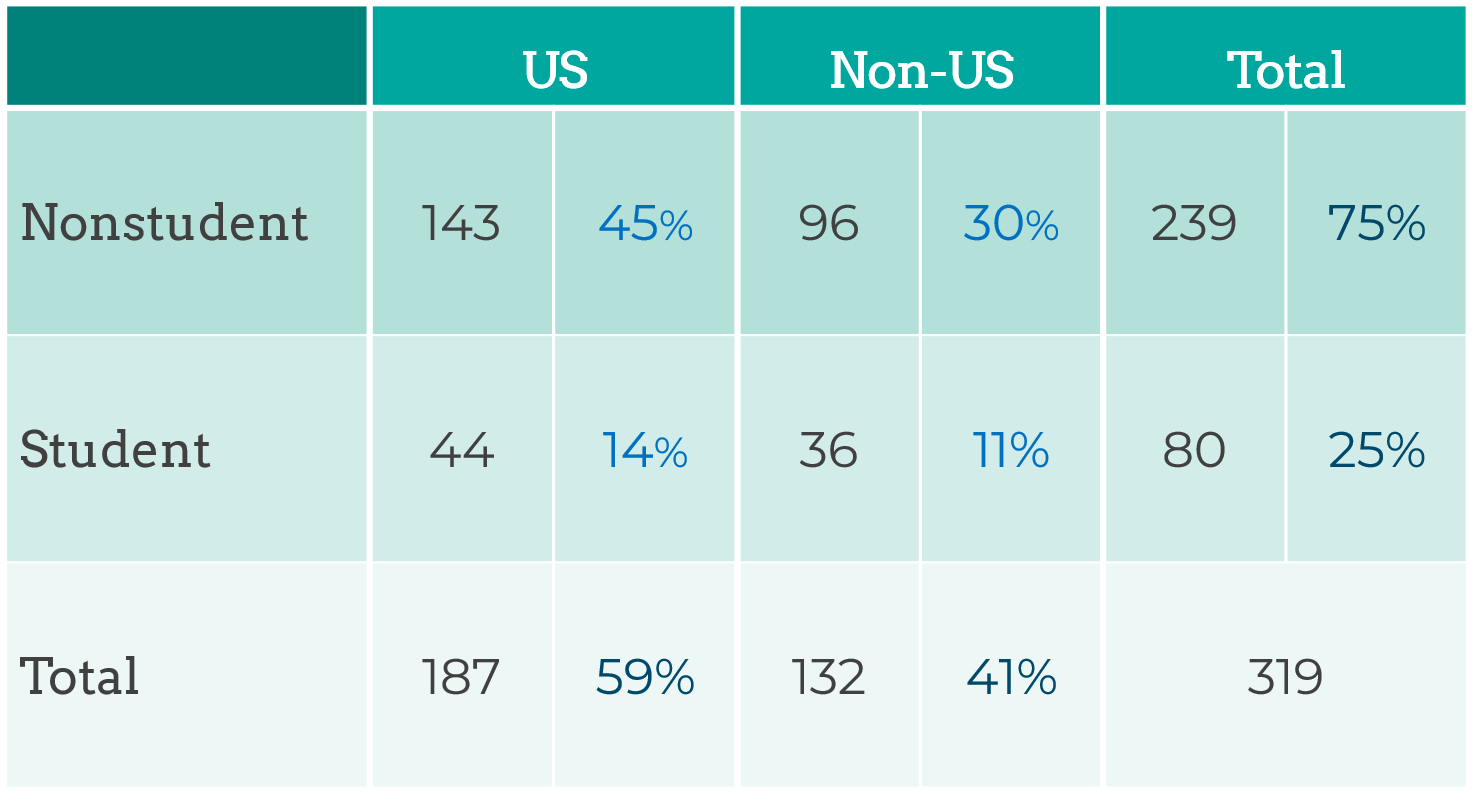 2023 SIAG/GS Business meeting
SIAG/GS Membership by Gender
Nonstudents
Students
Woman
53
22.2%
Not Indicated
4
1.7%
Woman
23
28.8%
Prefer Not to Disclose
2
<1%
Nonbinary
1
<1%
Not Indicated
5
6.3%
Nonbinary
1
1.3%
Man
50
62.5%
Man
179
74.9%
Prefer Not to Disclose
1
1.3%
2023 SIAG/GS Business meeting
SIAG/GS Membership by Employer Type
Other
4
1.9%
2023 SIAG/GS Business meeting
SIAG/GS Membership by Department Type
Other (Physical Science)
18
18.8%
Engineering
16
16.7%
Statistics
3
3.1%
Other
2
2.1%
Computer Science
2
2.1%
Physics
1
1.0%
Mathematics
54
56.3%
2023 SIAG/GS Business meeting
Other Business
2023 SIAG/GS Business meeting
Contacts
Chair	Maša Prodanović	
		masha@utexas.edu

	Vice Chair	Chris Kees	
		cekees@lsu.edu

	Program Director	Luca Formaggia
		luca.formaggia@polimi

	            Secretary    	Irina Tezaur
		ikalash@sandia.gov
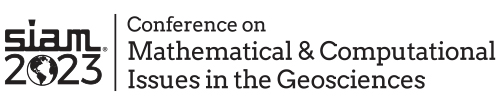 2023 SIAG/GS Business meeting